No.14プログラミング
実習１
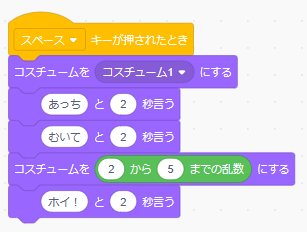 ・乱数（ランダムに数字を表示させる）を使ったプログラム
　→ワンパターンでない事象を再現することができる
【考えてみよう】
　「乱数」を使ってどのようなゲーム・アプリができるだろう
　アイデアを考えよう
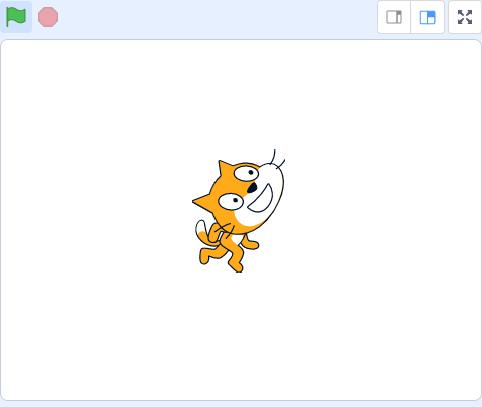 https://scratch.mit.edu/
実習２
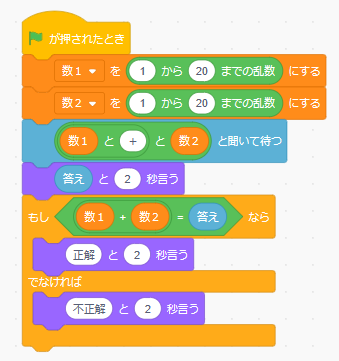 ・条件分岐（条件により動きを分ける）を使ったプログラム
　→条件によって違った動きをすることができる
【考えてみよう】
　「条件分岐」を使ってどのようなゲーム・アプリができるだろう。アイデアを考えよう
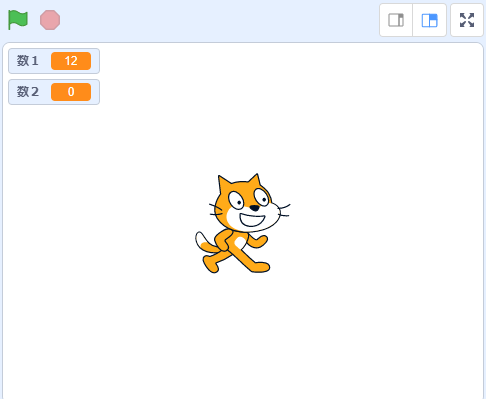 https://scratch.mit.edu/
実習３
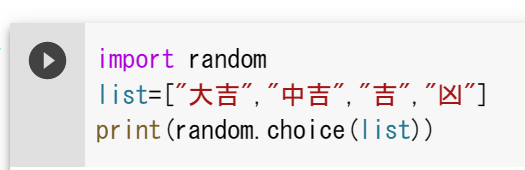 【考えてみよう】
　プログラミングを使って何か問題を解決するアプリを
制作するとしたら、どのようなアプリを作りますか。
　アイデアを考えよう。
振り返り
No.13の実習・学習（プログラミング）で学んだこと・気づいたこと・考えたことを3行以上書きましょう